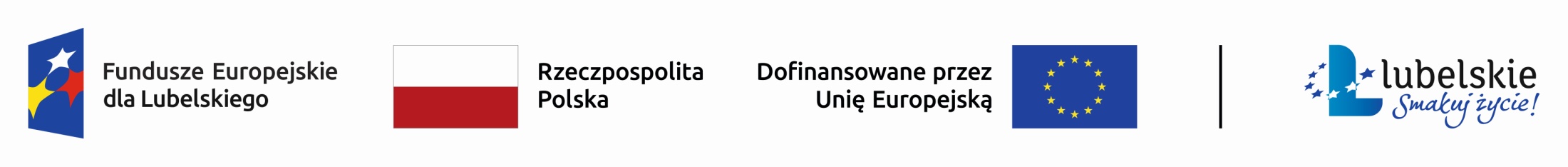 Najlepsze wakacje 
z Małym Inżynierem!!!
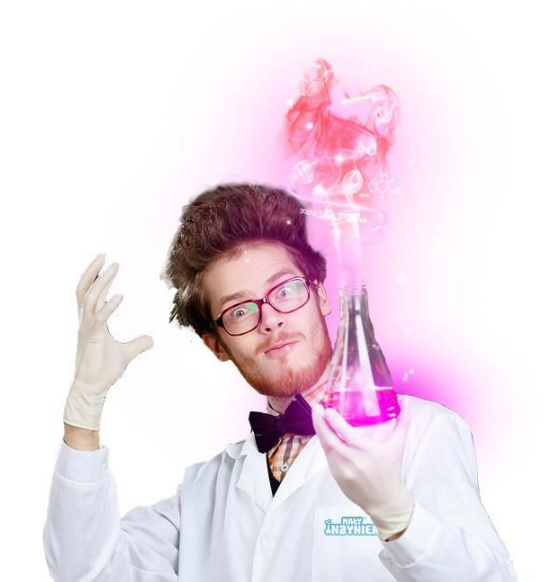 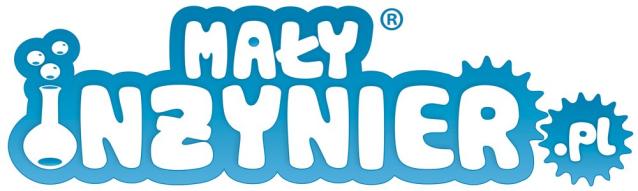 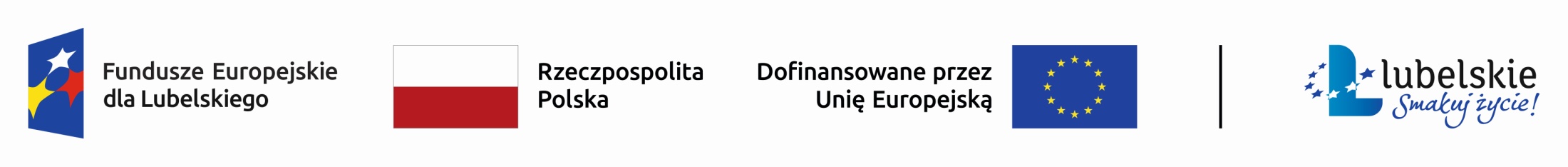 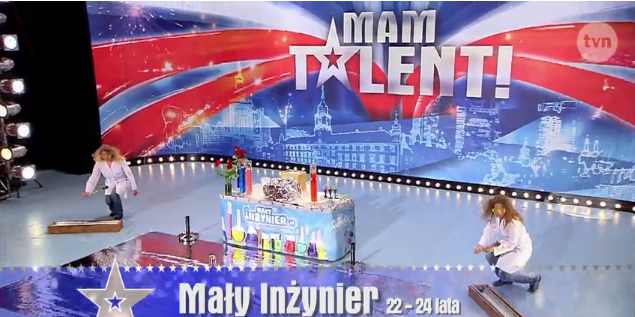 Występ do obejrzenia na stronie Mam Talent
[Speaker Notes: Zapraszamy do obejrzenia:
https://tvn.pl/programy/mam-talent/one-upily-egurrole-ls5895518]
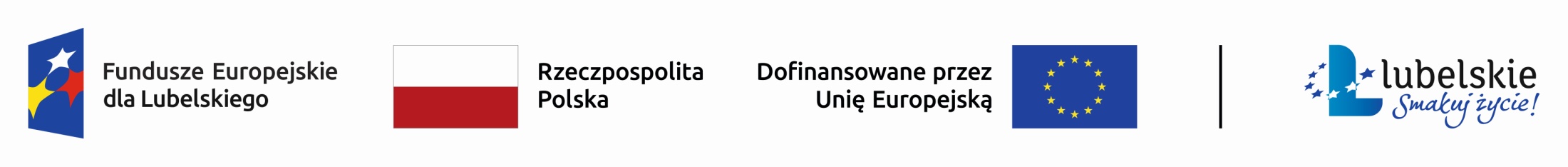 Masz już plany na wakacje?

Wybierz niesamowite
półkolonie z eksperymentami!
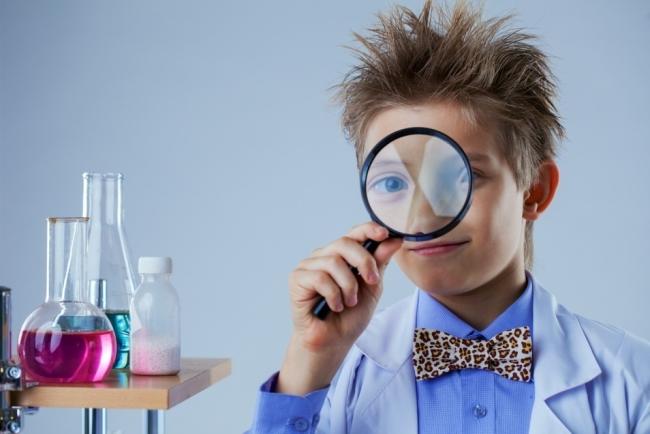 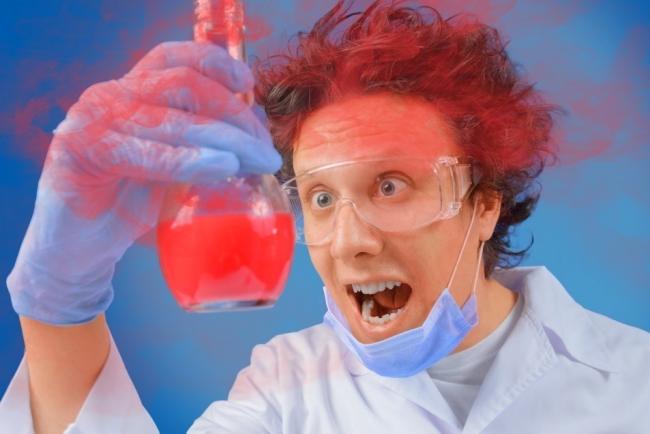 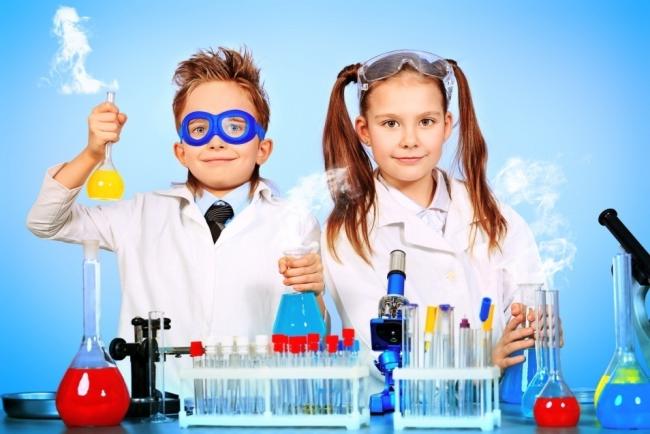 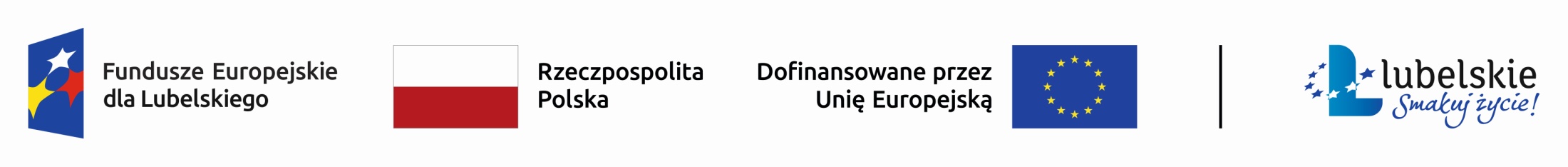 Zostań Szalonym Naukowcem!
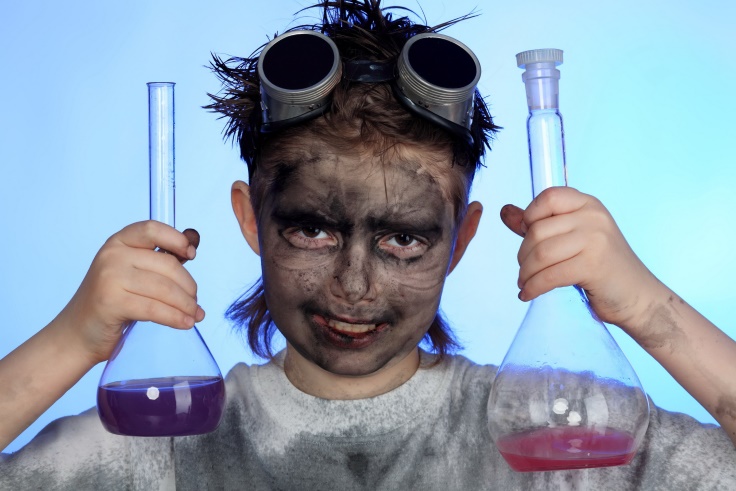 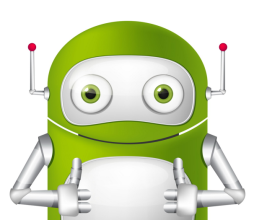 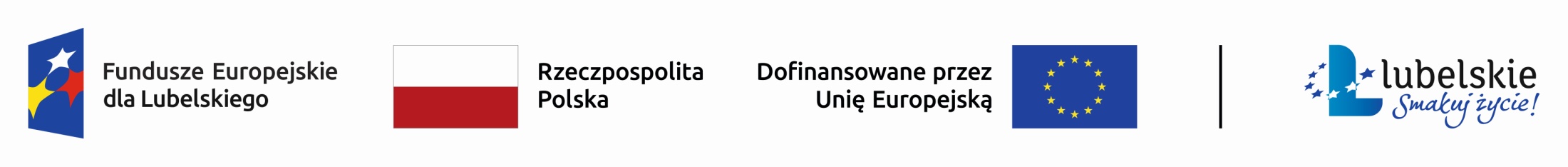 Nie zanudzimy Cię teorią!

Zamiast wzorów, definicji i wykresów gwarantujemy mnóstwo przygód, świetnej zabawy i nauki poprzez działanie
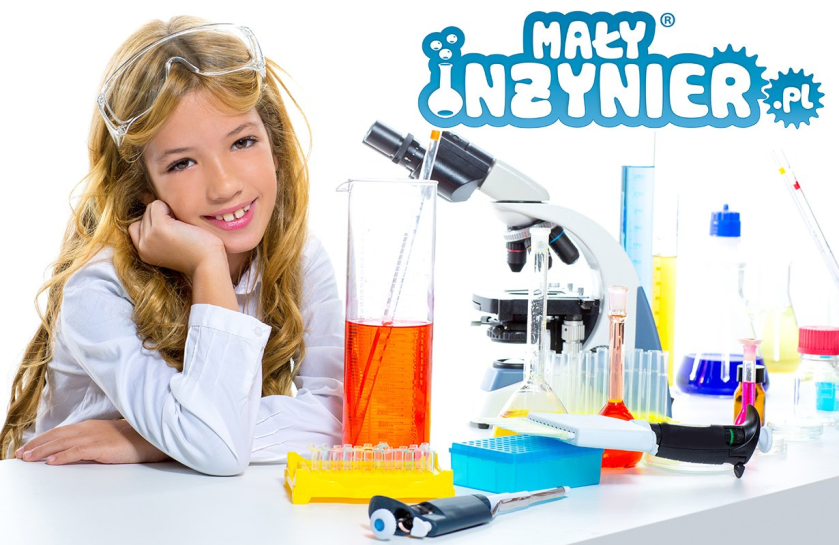 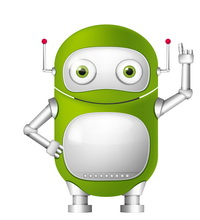 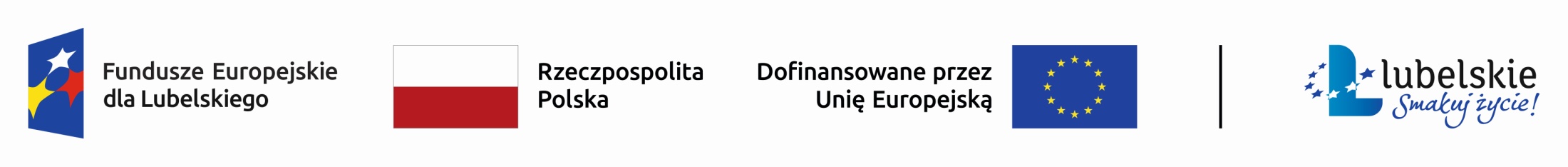 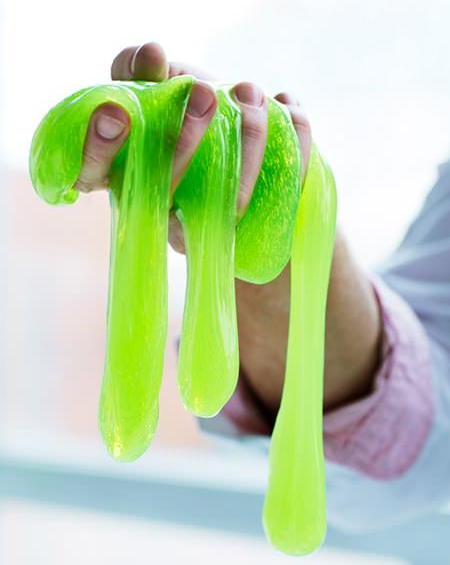 SLIMY
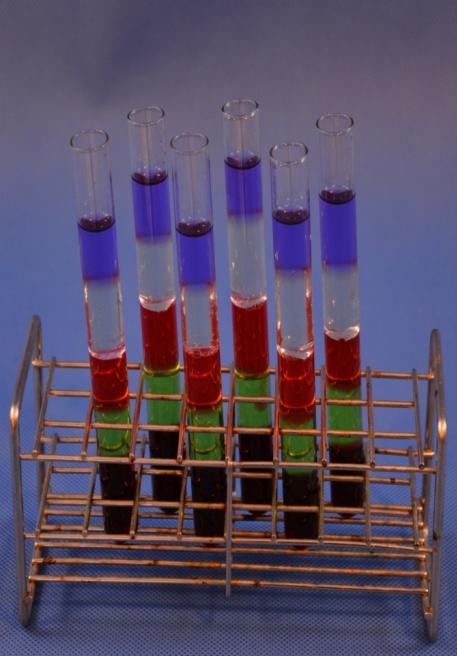 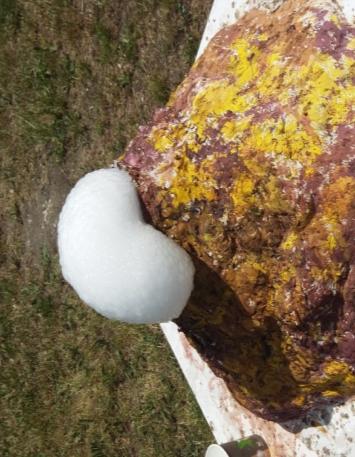 EKSPERYMENTY CHEMICZNE
WYBUCHAJĄCE WULKANY
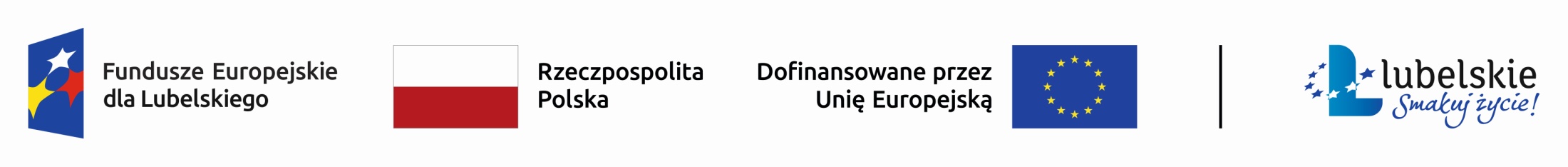 DZIWNE SUBSTANCJE
KOLOROWE
EKSPERYMENTY
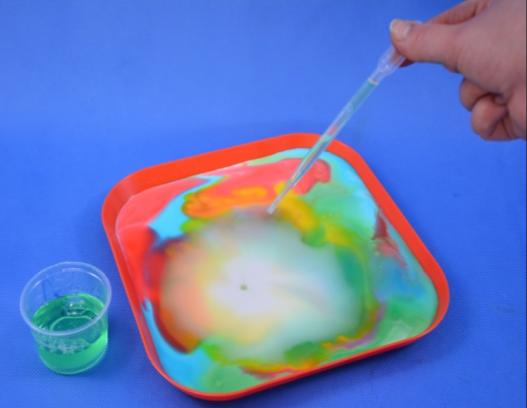 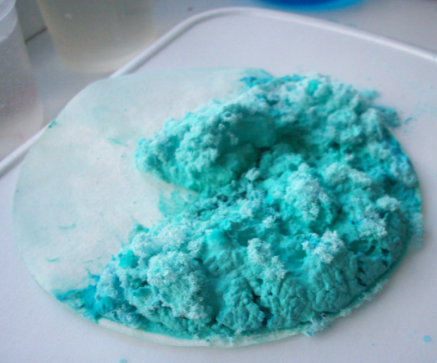 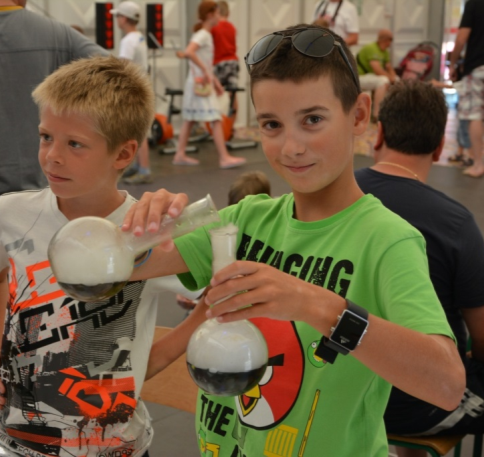 MIESZANIE
PRZELEWANIE
DODAWANIE
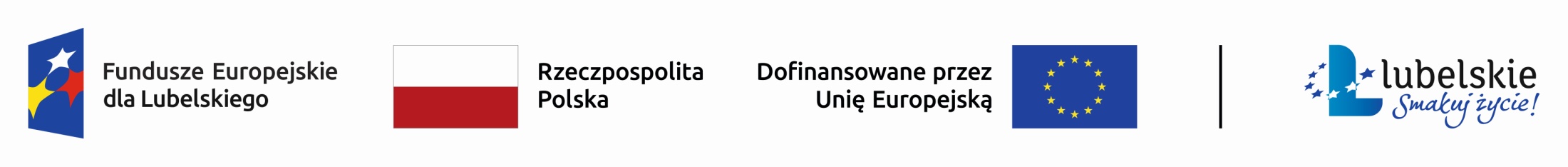 BALONOWE SZASZŁYKI
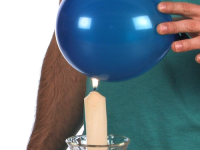 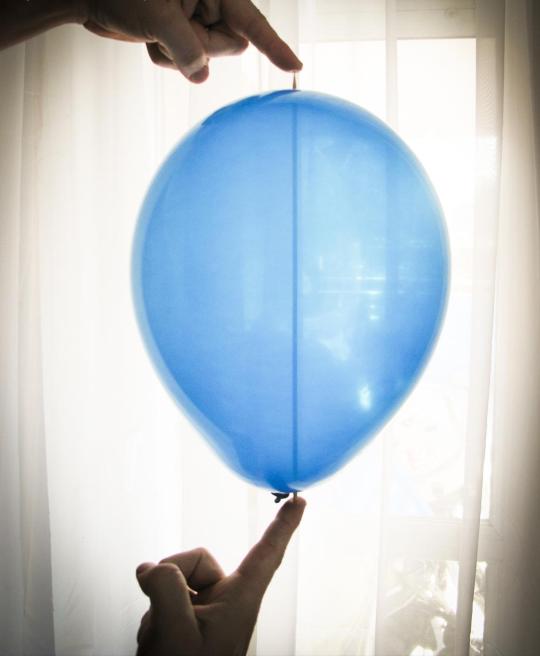 NIEPĘKAJĄCY BALON
W PŁOMIENIACH
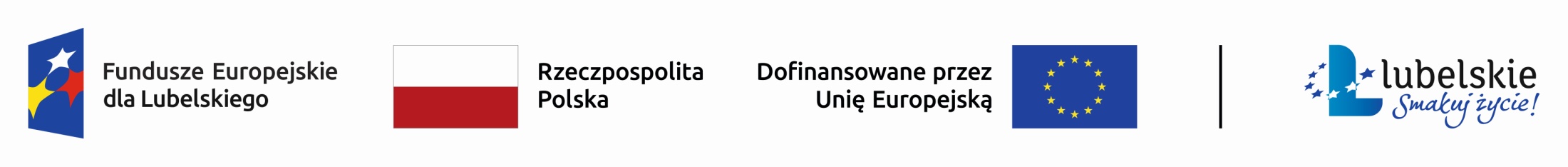 Nauczymy Cię pisać tajne wiadomości
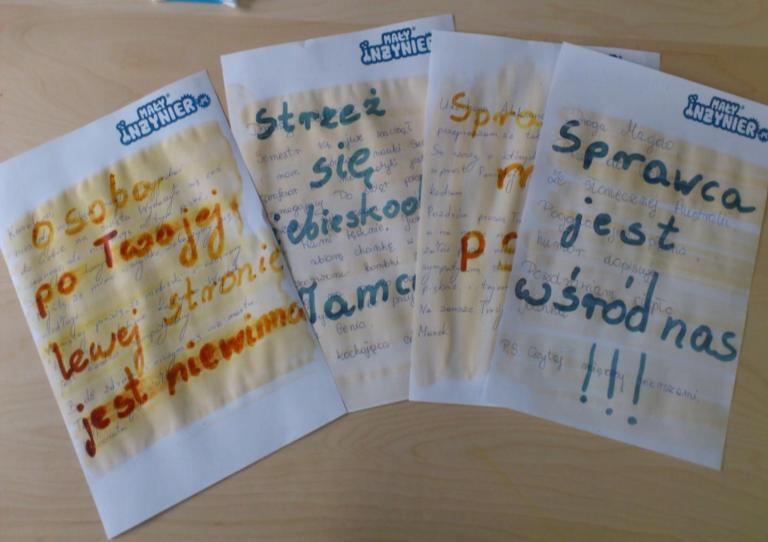 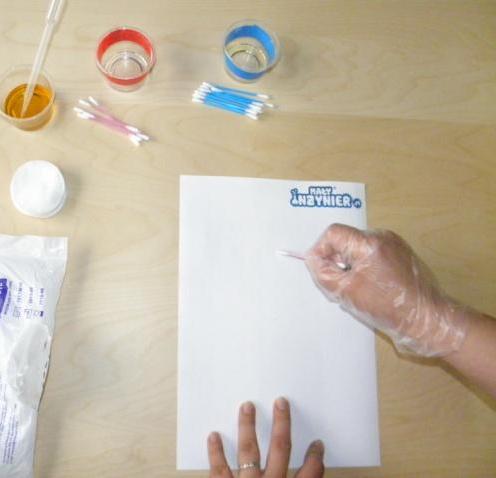 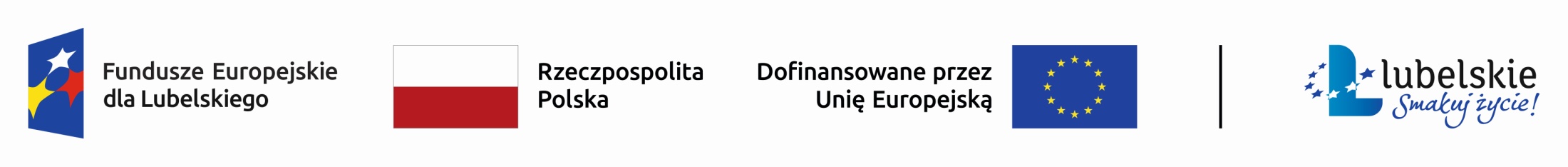 Pokażemy, jak oszukać zmysły
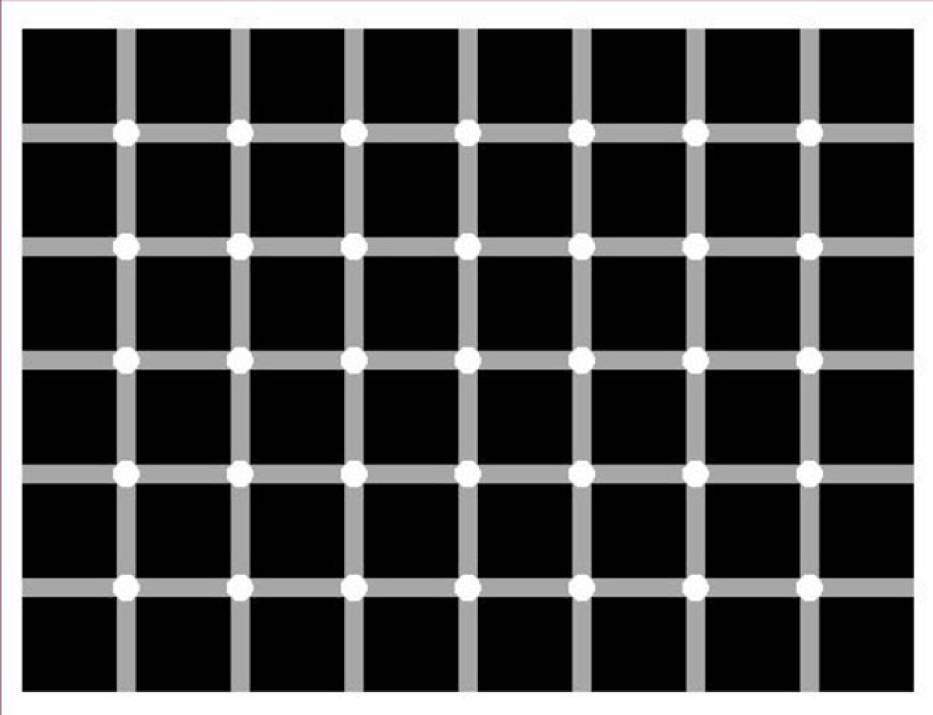 Ile czarnych kropek widzisz?
[Speaker Notes: Siatka Hermana]
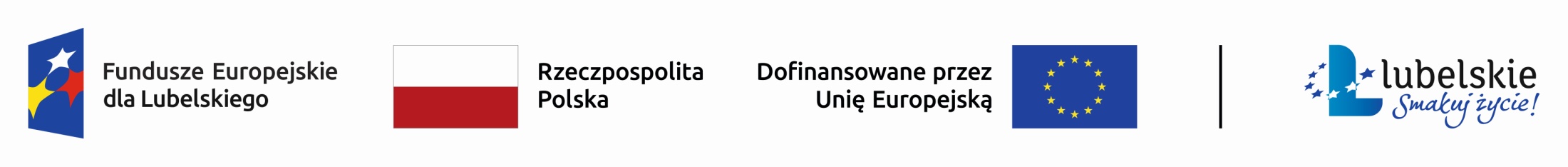 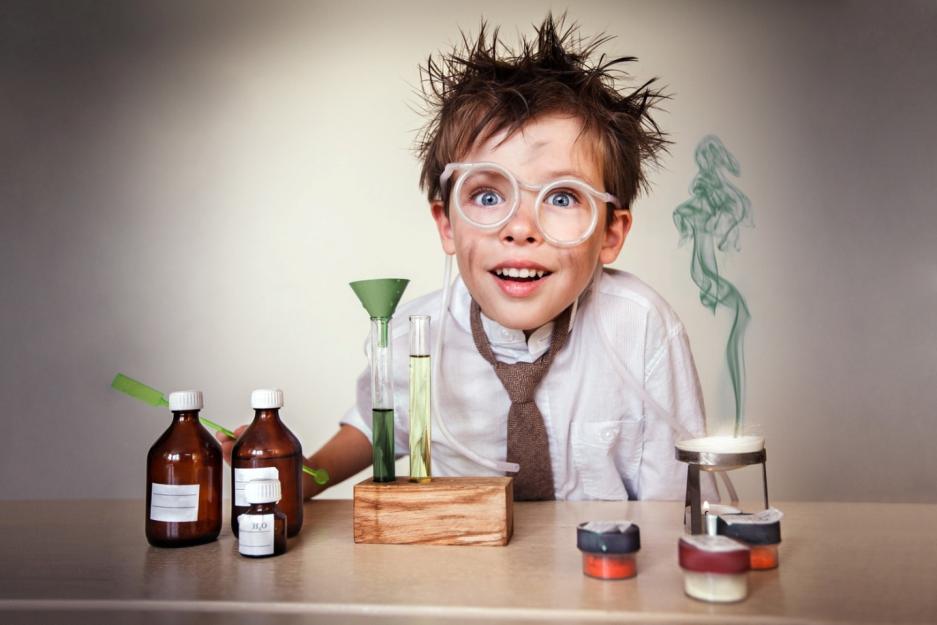 Mało? W planach mamy dużo więcej,
przyjdź i sam sprawdź!
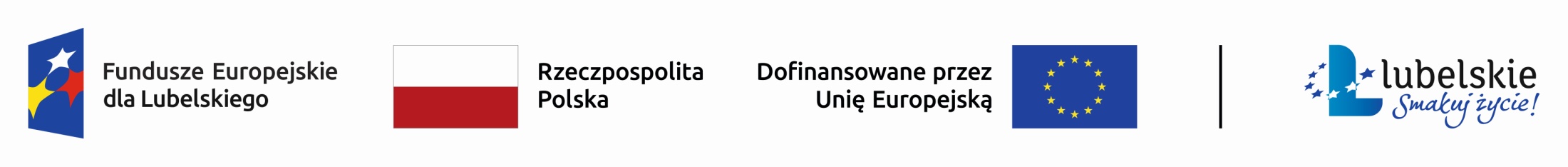 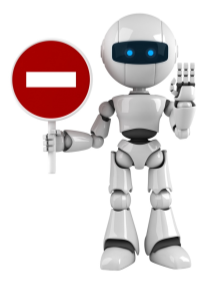 ZAKAZ WSTĘPU
DLA KREDY I TABLICY
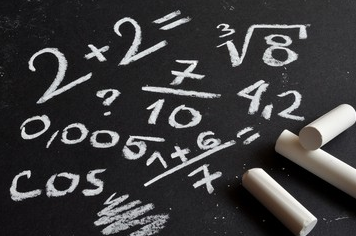 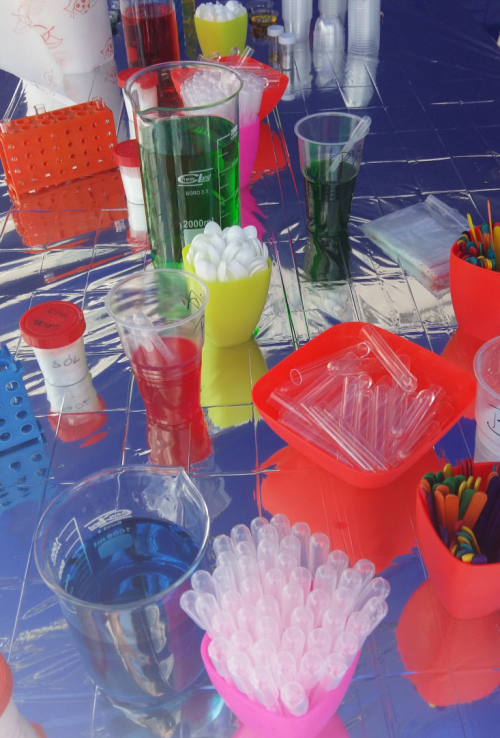 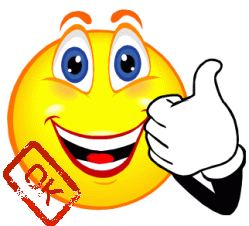 ZAPRASZAMY:

PROBÓWKI, PIPETY, SUBSTANCJE, KOLORY, KOLBY i wiele innych
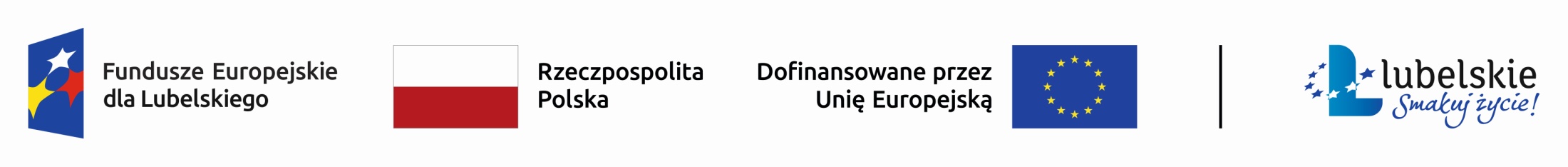 Poczuj chemię do nauki!
FAJNA
NAUKA
SUPER
ZABAWA
MEGA FRAJDA
GWARANTOWANE!
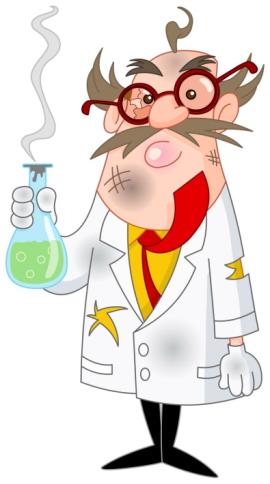 EFEKTY
SPECJALNE
NIEZAPOMNIANE WRAŻENIA
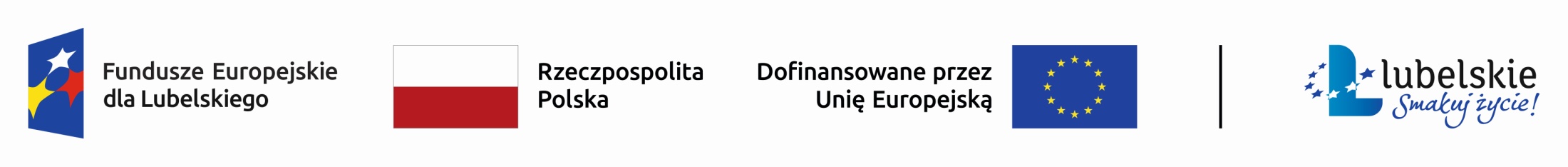 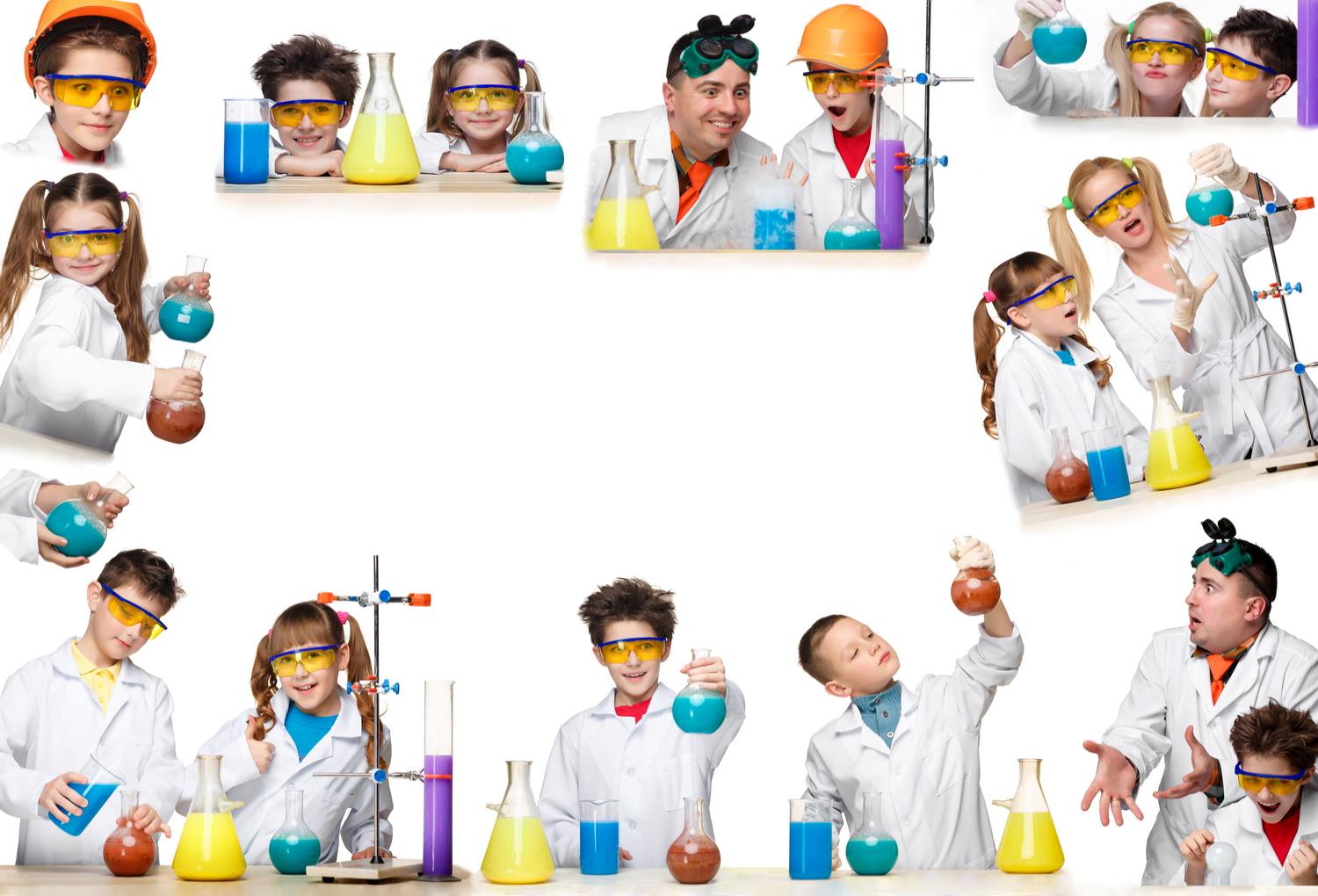 To będą
niezapomniane wakacje!
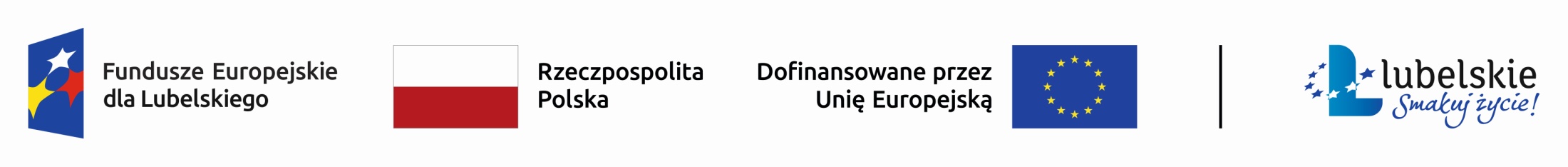 Co warto wiedzieć o półkoloniach?
zajęcia pod kontrolą Kuratorium Oświaty
uczestnicy mają zapewniony obiad
konstrukcje wykonane na zajęciach zabierzesz do domu
każdego dnia będziemy bawić się na świeżym powietrzu
zajęcia prowadzą najlepsi studenci i absolwenci prestiżowych uczelni warszawskich, m.in. Politechniki Warszawskiej, Wojskowej Akademii Technicznej, Uniwersytetu Warszawskiego, Szkoły Głównej Gospodarstwa Wiejskiego
zapewniamy ubezpieczenie NNW i wszystkie potrzebne materiały do zajęć
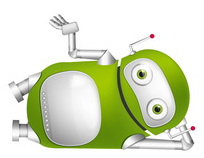 A TO WSZYSTKO ZUPEŁNIE
ZA DARMO!!!
ZAJĘCIA FINANSOWANE SĄ ZE ŚRODKÓW UNII EUROPEJSKIEJ
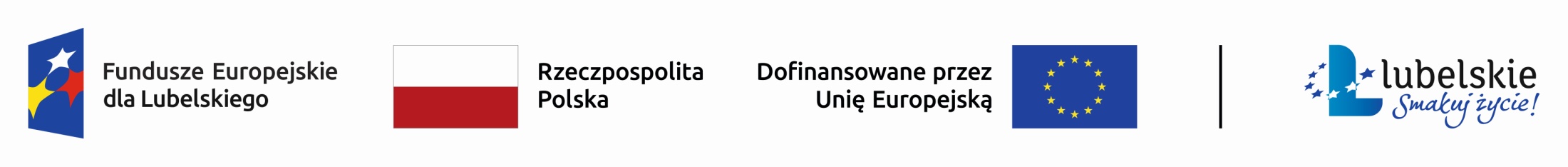 ZAPRASZAMY
- czekamy na Wasze zgłoszenia!
Z drogi, biegnę zanieść dokumenty rekrutacyjne!
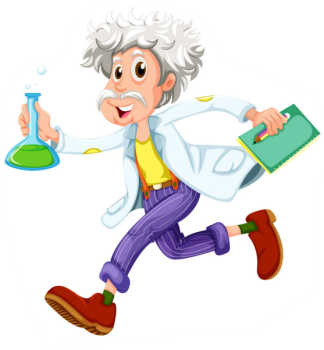 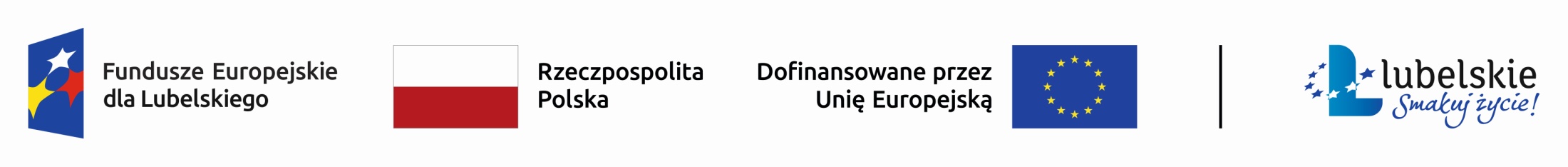 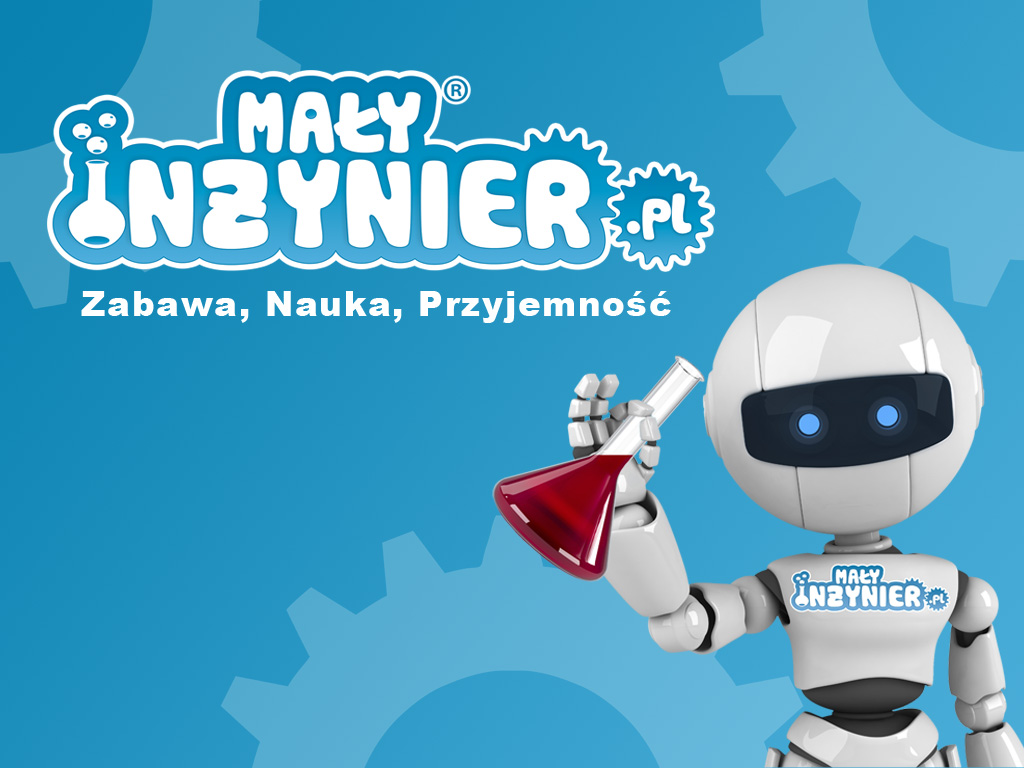